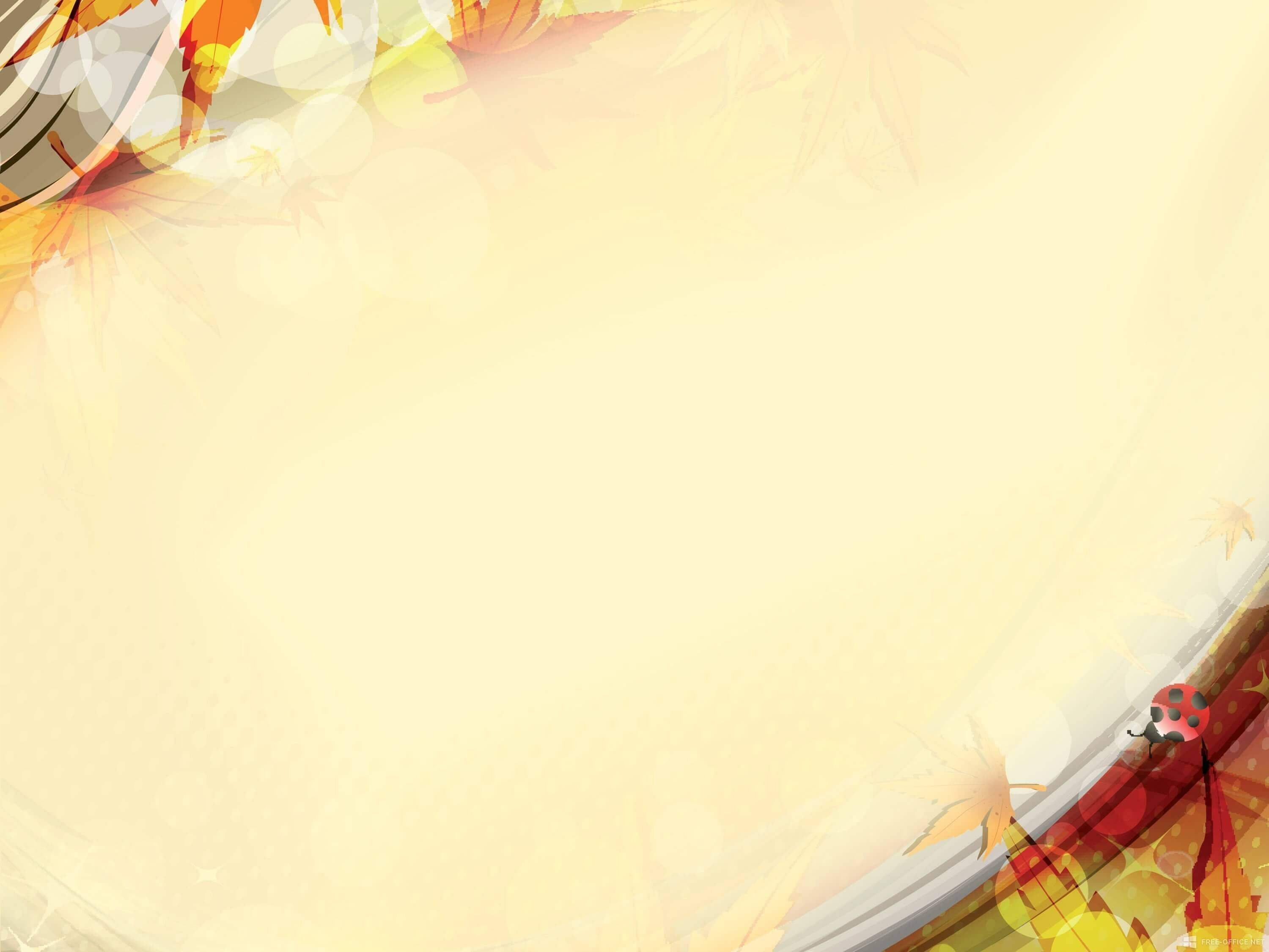 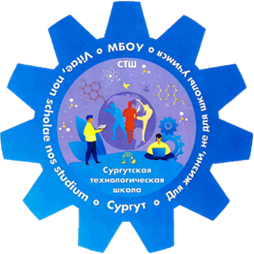 ПЛАН 
 ОРГАНИЗОВАННЫХ ВЫХОДОВ КЛАССОВ В РАМКАХ МЕЖВЕДОМСТВЕННОГО КУЛЬТУРНО-ОБРАЗОВАТЕЛЬНОГО ПРОЕКТА «КУЛЬТУРА ДЛЯ ШКОЛЬНИКОВ» В ЯНВАРЕ 2023 года